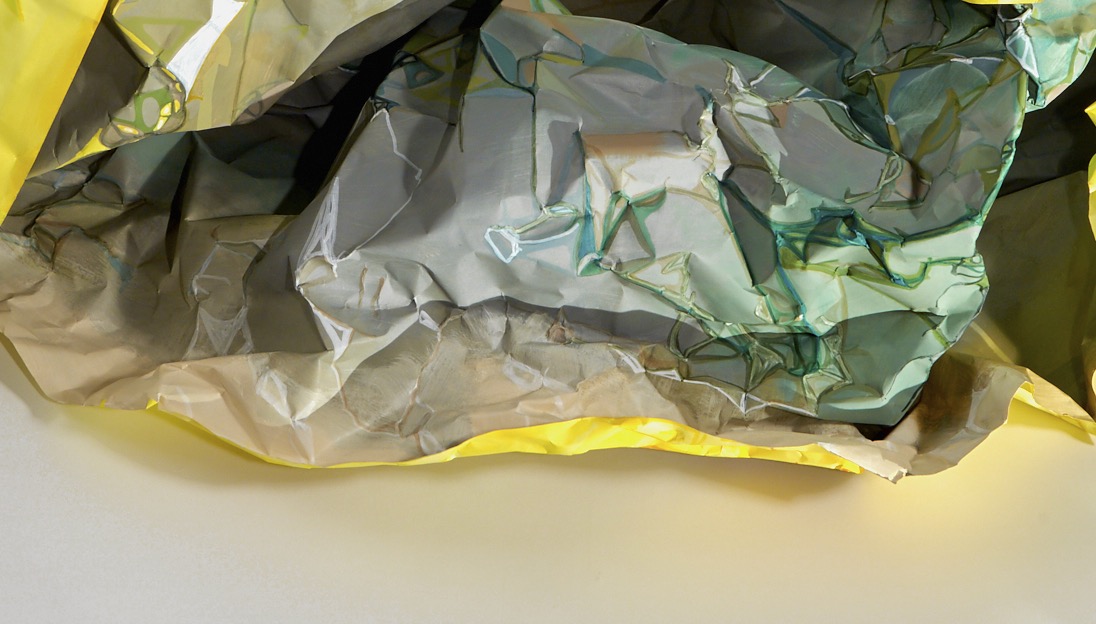 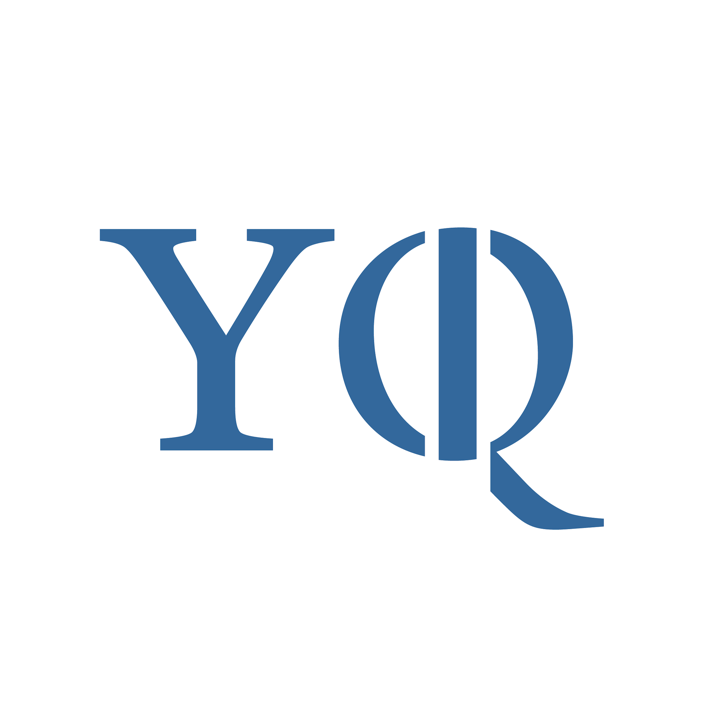 YALE QUANTUM INSTITUTE
TITLE
Title
Subtext
Bullet points
Subtitle
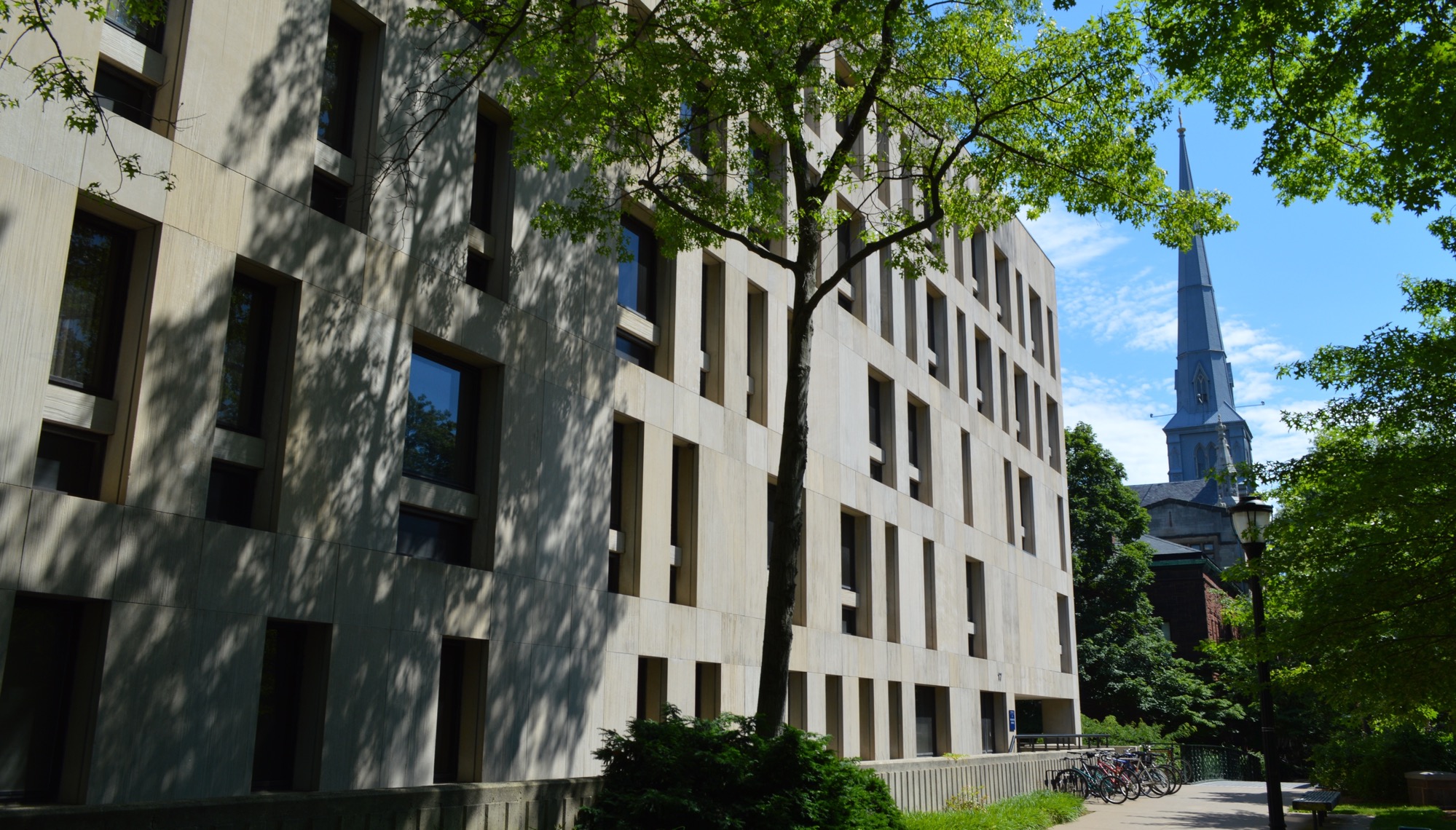 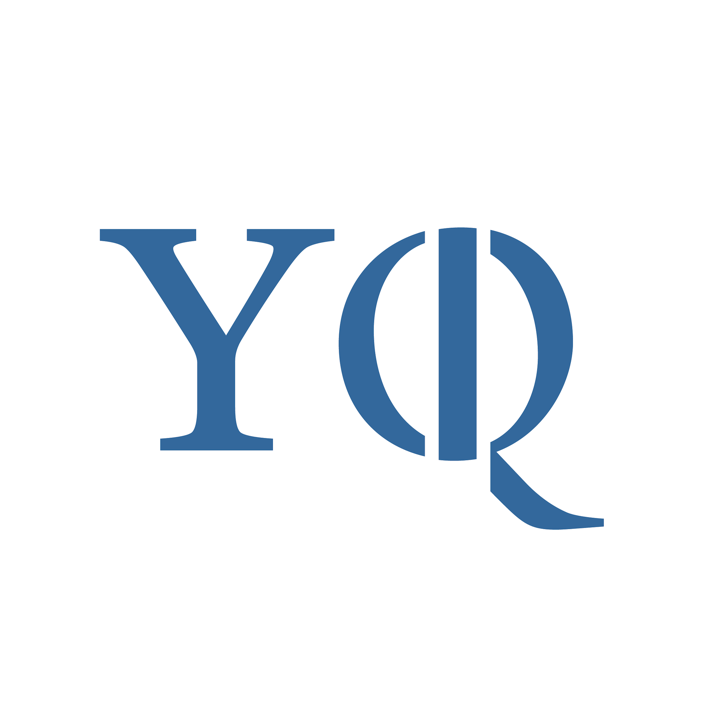 3